ESCUELA NORMAL DE EDUCACIÓN PREESCOLAR
Licenciatura en Educación Preescolar
Ciclo escolar 2020-2021
Sexto semestre






Curso: Estrategias de expresión corporal y danza en preescolar 
Maestro: Manuel Federico Rodríguez Aguilar   
Alumna: Andrea Flores Sandoval
Grado y sección: 3° “A   Número de lista: 5

Evidencia de unidad I:
“Expresión corporal con Objetos”


Saltillo Coahuila                                  30/Abril/2021
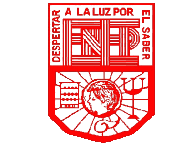 Link de video: https://youtu.be/fQmjhFBSpkw